.
POLY PHASE INDUCTION MOTOR
1
Construction:
 
Induction motor consists essentially of two main parts

1. Stator
2. Rotor
2
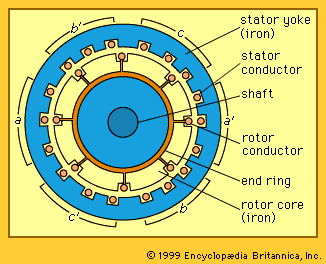 Fig: 3-φ induction motor: cross section
3
4
Stator:
The stator consists of a cylindrical laminated & slotted core placed in a frame of rolled or cast steel.
It carries a 3-phase winding and is fed from a 3-phase supply.
It is wound for a definite number of poses (determined by the requirement of speed).
Greater the number of poles, lesser the speed and vice versa.
5
Rotor: 
The rotor consists of a laminated & slotted core tightly pressed on the shaft.
There are two general types of rotors:1. Squirrel-cage rotor2. ‘Phase wound’ or ‘wound’ or ‘slip ring’ rotor.
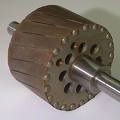 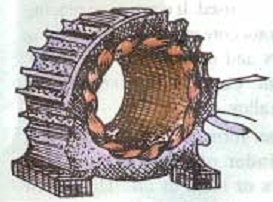 Fig. Rotor for an IM.
Fig. Completely wound stator for an IM.
6
Squirrel-cage Rotor
The rotor consists of a cylindrical laminated core with parallel slots for carrying the rotor conductors which are not wires but consist of heavy bars of copper, aluminium or alloys.
One bar is placed in each slot.
The rotor bars are brazed or electrically welded or bolted to two heavy and stout short-circuited end-rings, thus giving us, what is so picturesquely called, a squirrel-case construction.
7
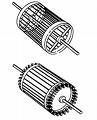 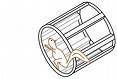 8
Q. Write down the significance of the name ‘squirrel-cage’ in case of squirrel-cage rotor. Phase wound Rotor(‘Phase wound’ or ‘wound’ or ‘slip ring’ rotor): This rotor is provided with 3-φ, double-layer, distributed winding.Q. what is the significance of wound rotor?
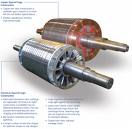 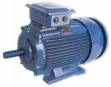 9
Contd.
The rotor is wound for as many poles as the umber of stator poles and is always wound 3-phase even when the stator is wound two-phase.
The three phases are starred internally. The other three winding terminals are brought out and connected to three insulated slip rings mounted on the shaft with brushes resting on them.
3 brushes are further externally connected to a 3 phase star-connected rheostat.
10
Starting Resistance of Slip ring motor
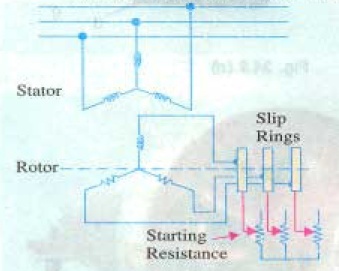 11
Production of Rotating Field:( For 2-φ, and 3-φ supply)
(For 2- φ)
                                                  
                                                 (For 3- φ)

B.L. Thereja. Art: 34.6 & 34.7
12
3-φ supply
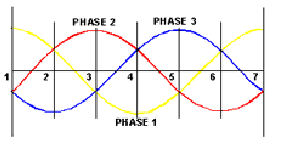 13
Why does the Rotor Rotate?
3-φ stator winding is fed by 3-φ supply
 Rotating flux of const. magnitude produced
 Flux passes through air-gap & cuts rotor conductor
 An emf is induced in rotor conductor
 Since rotor bars or conductors from closed circuit, current flows through rotor conductors whose direction, as  given
     by Lenz’s law, is such as to oppose the very cause producing it.
In this case the cause of rotor current is the relative velocity between the rotating stator flux & the stationary rotor conductors.
Hence, to reduce the relative speed, the rotor starts running in the same direction as that of the flux and tries to catch up with the rotating flux.     
	Thus rotor of induction motor rotates
14
Contd.
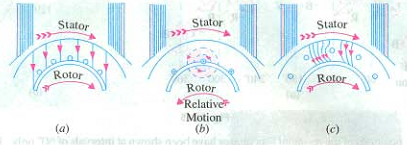 Fig. Rotation of Rotor of an IM.
15
Write down the significance of the name “Induction Motor”.
In induction motor, no current is conducted to one of the motor element (field or armature).
The current in one of these elements results from an induced voltage and for that reason it is called Induction motor.
Induction motors are somewhat referred to as asynchronous(meaning not synchronous) machines.
16
Why induction motor treated as a rotating transformer?
Transformer has two sides: primary & secondary
 Transformer transforms energy from primary to secondary by induction
 Similarly, Induction motor has primary (stator) & secondary (rotor)
 Voltage is induced in secondary by rotating flux of const. magnitude i.e the process of induction        
	Thus  induction motor treated as a rotating transformer.
17
Slip
The difference between the synchronous speed  Ns and the actual rotor speed Nr is known as slip. It is usually expressed as a percentage of the synchronous speed. 


Sometimes, (Ns - Nr) is called the slip speed.
So, the rotor speed  Nr = Ns(1-s)
18
Frequency of Rotor Current
When the rotor is stationary, the frequency of rotor current is the same as the supply frequency.
But when the rotor starts revolving, then the frequency depends upon the  relative speed or on slip-speed.
Let at any slip speed, the frequency of the rotor current be f’. Then,


Dividing one by the other, we get,


So rotor current frequency is f’ =sf
19
Power Stages in an Induction Motor
Mechanical power developed 
in Rotor, 
Pm
Motor input in stator, P1
Rotor input,P2
Rotor cu & core losses
Stator cu & core losses
Rotor output, Pout
Friction and windage Loss
B.L Thereja; Art: 34.34
20
Problems
1.	A 4-pole, 3-phase induction motor operates from a supply whose frequency is 50 Hz. Calculate: 
The speed at which the magnetic field of the stator is rotating.
The speed of the rotor when the slip is 0.04.
The frequency of the rotor currents when the slip is 0.03.
The frequency of the rotor currents at standstill. [ Example: 34.3]
2.	An 8-pole alternator runs at 750 r.p.m and supplies power to a 6-pole induction motor which has at full-load a slip of 3%. Find the full-load speed of the induction motor and the frequency of its rotor e.m.f. [ Tutorial: 34.1/3]
In the case of an 8 pole induction motor, the supply frequency was 50 Hz and the shaft speed was 735 rpm. Find out i) synchronous speed, ii) speed of slip 
	iii) per unit slip	iv) percentage sleep. [ Tutorial: 34.1/1]
4. 	Example 34.4 (H.W)
21
Relation between Torque and Rotor Power factor
For dc motor we know that, torque Ta∞ Φ Ia.
 Similarly in the case of induction motor, the torque is proportional to the product of flux per stator pole & rotor current. However there is one more factor that has to be taken into account i.e. the power factor of the rotor current.
Therefore, T∞Φ I2cos Φ2   => T=kΦ I2cos Φ2 
Where, I2= rotor current at standstill
		Φ2=  angle between rotor emf and rotor current.
		k= constant.
22
Contd.
Denoting rotor emf at standstill by E2 , we have T∞E2I2cos Φ2 
Or, T=k1E2I2cos Φ2
Where, k1 is another constant. And
The effect of rotor power factor is Shown in fig below. We get that if Φ2 increases the torque decreases And vice versa.
Fig. shows the torque assuming resistive rotor.
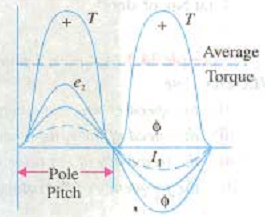 23
Starting Torque
Torque developed at the instant of running is called starting torque.
24
Contd.
25
Condition For Maximum Starting Torque
It can be proved that starting torque is maximum when rotor resistance equals rotor reactance.
26
Starting Torque of Squirrel- Cage  Motor
Resistance is fixed & small compared to the reactance
Frequency equals to supply frequency at starting
 impedance small, current I2  is large & lags by a very large angle behind E2  
For large power factor angle, the power factor becomes very low.
Hence Starting torque will be small
This motor is not useful where the motor has to start against heavy loads.
27
Starting Torque of Slip-ring Motor
By improving power factor, starting torque increase 
Adding external resistance in rotor circuit from star connected rheostat, impedance increase
 impedance Z2 large, current I2 is small
Current I2  lags by small angle behind E2  
For low power factor angle, power factor becomes large.
So, starting torque will be large
This motor is useful where the motor has to start against heavy loads.
28
Effect of Change in Supply Voltage on Starting Torque
We know that
Now  
Therefore
Where k3 is yet another constant. 
Hence
Clearly, the torque is very sensitive to any changes in the supply voltage. A change of 5% in supply voltage, for example, will produce a change of approximately 10% in the rotor torque.
29
Rotor EMF and Reactance Under Running Conditions
Let E2= Standstill rotor induced e.m.f./phase
	X2 = Standstill rotor reactance/phase,
	f2 = rotor current frequency at standstill
When rotor is stationary then slip s=1 and frequency of rotor e.m.f. is same that of stator supply frequency.
Under running condition, rotor e.m.f. Er = sE2
 	Frequency of the induced emf fr =sf2
	Due to the decrease in frequency of the rotor emf, the rotor reactance Xr=sX2
30
Torque Under Running Condition
31
Contd.
C
Z2
sX2
Φ2
A
B
R2
32
Condition for maximum Torque Under Running Conditions
33
Contd.
Slip corresponding to maximum torque is
So, maximum torque from equation (1) is
34
Relation Between Torque and Slip
A family of torque/slip curves is shown in fig.1 below for a range of s=0 to s=1 with R2 as the parameter. We know that

When s=0, T=0, hence the curve starts from point 0.
At normal speeds, close to synchronism, the term (sX2) is small and hence negligible w.r.t. R2.
35
Contd.
For low value of s, the curve is approx. a straight line.
As s increases (for increasing motor load),
	the torque increases and becomes maximum at s=R2/X2. This torque is known as “pull-out” or “breakdown” torque or, stalling torque.
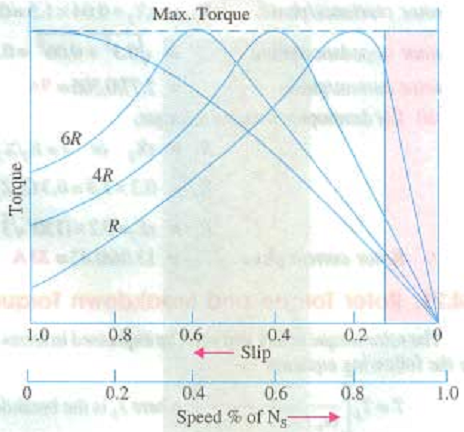 36
Contd.
As the slip is increased further, R2 becomes negligible as compared to (sX2). Thus for large value of slip 

Beyond the point of Tmax , any further increase in motor load results in decrease of torque developed. Thus the motor slows down and eventually stops.
The stable operation of the motor lies between the values of s=0 and that corresponding to maximum torque as shown by the orange shaded region.
37
Effect of Change in Supply Frequency on Speed & Torque
The major effect of change in supply frequency is on motor speed 
If frequency drops by 10%, speed also drops 10%
If machine tools & motor-driven equipment for 50 Hz supply connected to 60 Hz supply;
Then; everything runs                                   = 20% faster than the normal. 
In such case, we have to use either gears to reduce motor speed or an expensive 50 Hz source
38
How can a 50 Hz motor  operate satisfactory on 60 Hz supply?
The condition for operating a motor in any supply frequency is           should be constant at all times.

When a 50 Hz motor is operated on 60 Hz supply frequency then its terminal voltage is increased to                  =120% of rated supply
39
How can a 60 Hz motor  operate satisfactory on 50 Hz supply?
The condition for operating a motor in any supply frequency is           should be constant at all times.
When a 60 Hz motor is operated on 50 Hz supply frequency then the speed will decrease 16.66 %. 
To operate the motor satisfactorily its terminal voltage is reduced to                   =83.33% of rated supply
40
Relation Between Full-Load Torque & Maximum Torque
Tf  =           

Tmax    =
 
                    



                          If,
41
Relation Between Starting Torque & Maximum Torque
If,
Math: B.L Thereja; Example: 34.15(a), 34.16, 34.24 (V.V.I)
42
Torque-Speed Curve
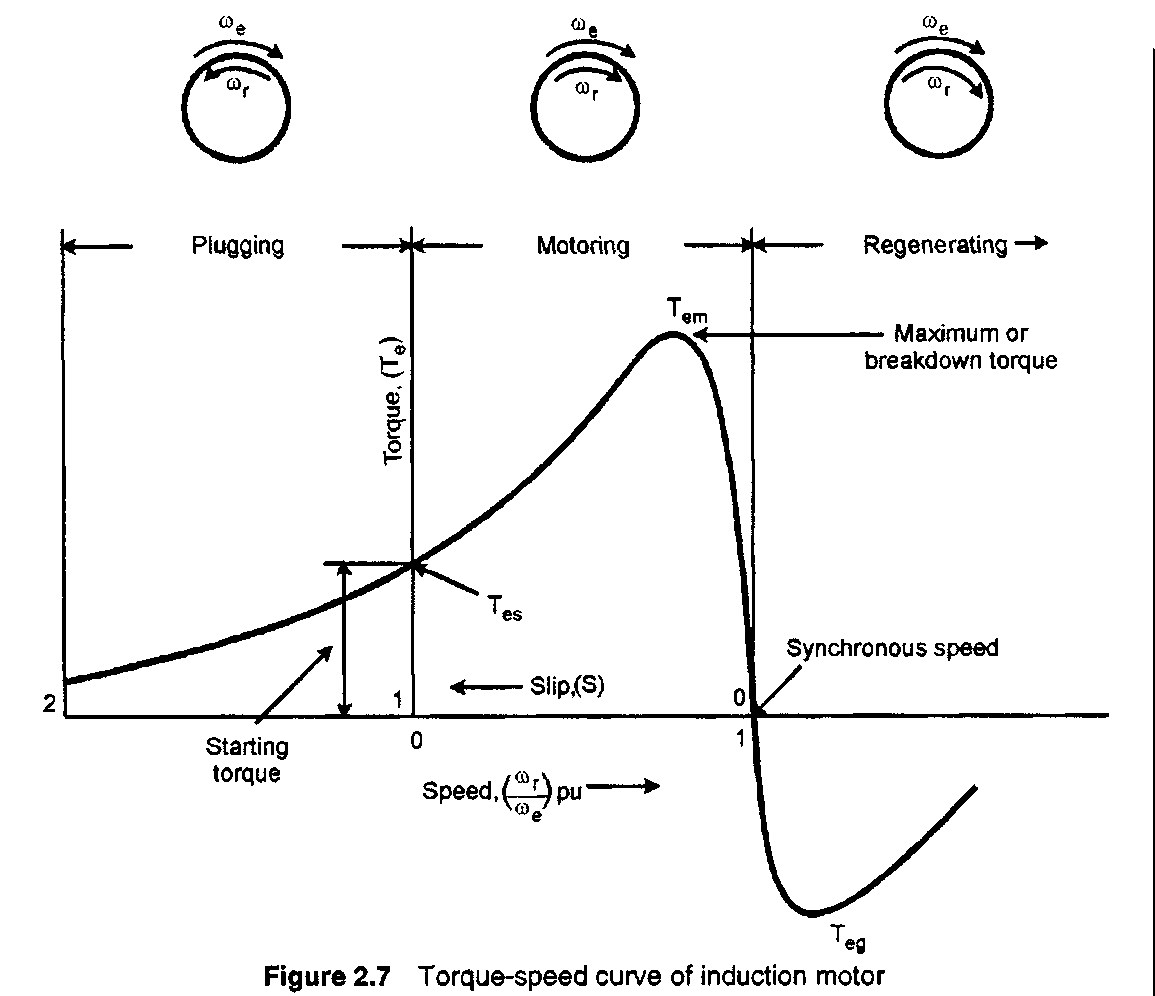 43
Three regions in torque-speed curve:

1) Plugging (braking) region (1<s<2)
    Rotor rotates opposite to direction of air gap flux. Can happen, for example, if stator supply phase sequence reversed while rotor is moving. 

2) Motoring region (0<s<1)
Te=0 at s=0. As s increases (speed decreases),Te increases until max. torque (breakdown) is reached. Beyond this point, Te decreases with increasing s. 

3) Regenerating Region (s<0)
   Here the induction machine acts as a generator. Rotor moves faster than air gap flux resulting in negative slip.
44
Plugging of an Induction Motor
An induction motor can be quickly stopped by simply interchanging any of its two stator leads.
 
It reverses the direction of the revolving flux which produces a torque in the reverse direction, thus applying brake on the motor. 

This procedure of quickly stopping of induction motor by changing supply leads is called plugging of an induction motor.
45
Starting of Induction Motors
A plain Induction motor is similar in action to a polyphase transformer.
So it takes high current (almost 5 to 7 times of full load current while starting.
46
Methods for starting of Induction motors
Squirrel Cage Motor
Primary Resistors (or, rheostat) or reactors
Auto Transformer (or autostarter
Star-Delta Switches

For Slip ring motor
	- Rotor Rheostat
47